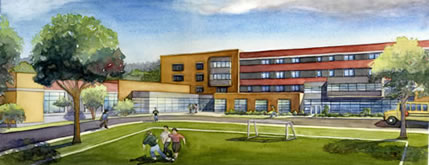 Worcester North
High School
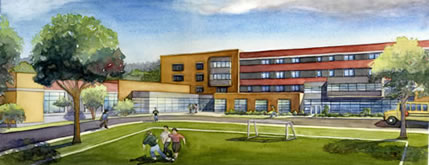 Worcester North
High School
Adam Trumbour				 	       2010 AE|CM
Project At A Glance
Introduction
	Building Overview
	Thesis Overview
Breadth Analysis 1: CHPS Study
Breadth Analysis 2: Green Roof
Breadth Analysis 3: Solar PV System
Conclusions
Lessons Learned
Closing Remarks
Location:	Worcester, Massachusetts
Size:	195,000 Square-Foot Educational Facility
	Replacing Existing 75,000 SF Building
	1,200 Students
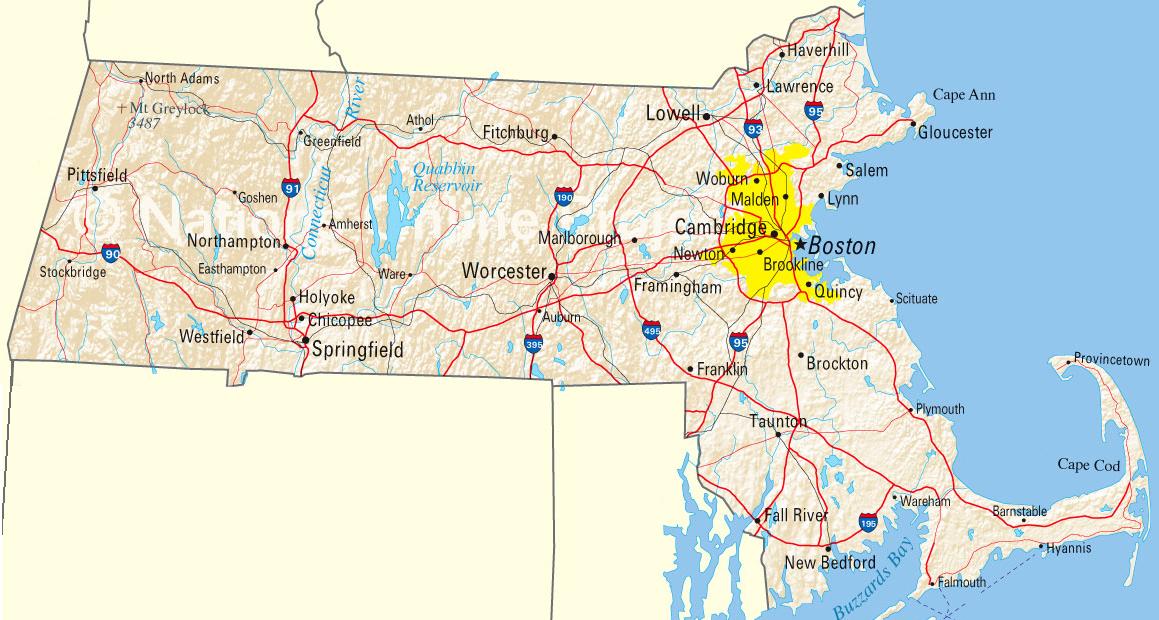 Worcester North High School
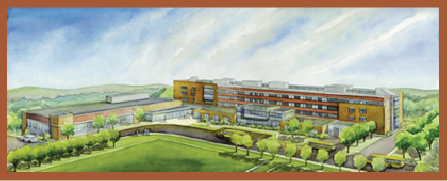 Project At A Glance
Introduction
	Building Overview
	Thesis Overview
Breadth Analysis 1: CHPS Study
Breadth Analysis 2: Green Roof
Breadth Analysis 3: Solar PV System
Conclusions
Lessons Learned
Closing Remarks
Guaranteed Maximum Price:	$54 Million
Duration:	29 Months	April 2009 – September 2011
CM-at-Risk:	Gilbane Building Co.
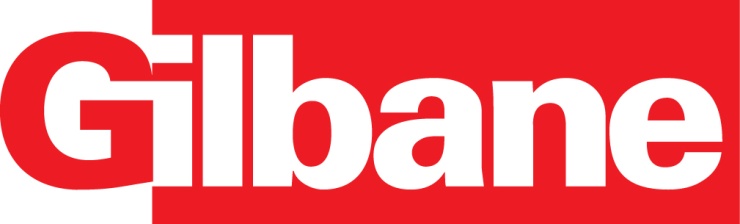 Worcester North High School
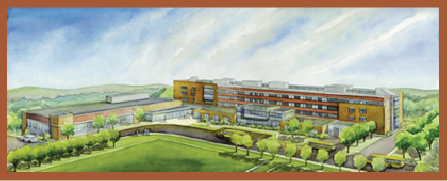 Overview: Thesis Efforts
Introduction
	Building Overview
	Thesis Overview
Breadth Analysis 1: CHPS Study
Breadth Analysis 2: Green Roof
Breadth Analysis 3: Solar PV System
Conclusions
Lessons Learned
Closing Remarks
Common Thread: Sustainability
How can this building’s efficiency be improved?
Worcester North High School
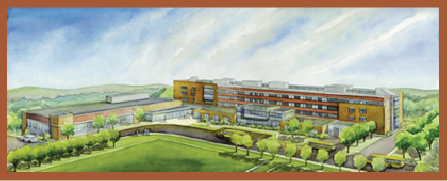 Overview: Thesis Efforts
Introduction
	Building Overview
	Thesis Overview
Breadth Analysis 1: CHPS Study
Breadth Analysis 2: Green Roof
Breadth Analysis 3: Solar PV System
Conclusions
Lessons Learned
Closing Remarks
Common Thread: Sustainability
How can this building’s efficiency be improved?
Analyses:
I. CHPS Rating (Collaborative for High-Performance Schools)
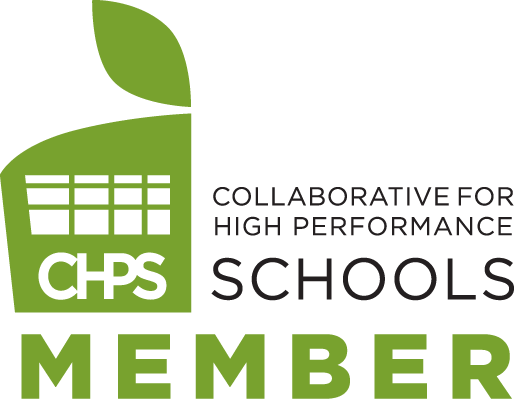 Worcester North High School
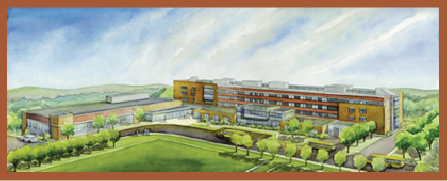 Overview: Thesis Efforts
Introduction
	Building Overview
	Thesis Overview
Breadth Analysis 1: CHPS Study
Breadth Analysis 2: Green Roof
Breadth Analysis 3: Solar PV System
Conclusions
Lessons Learned
Closing Remarks
Common Thread: Sustainability
How can this building’s efficiency be improved?
Analyses:
I. CHPS Rating (Collaborative for High-Performance Schools)
II. Green Roof
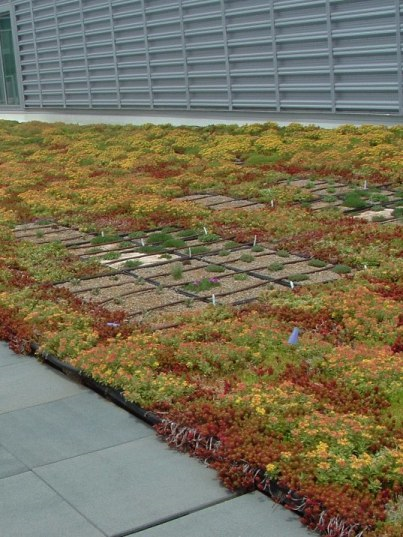 Worcester North High School
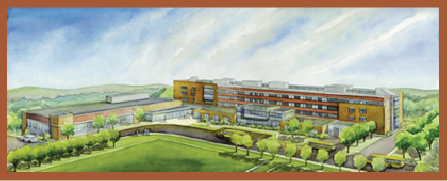 Overview: Thesis Efforts
Introduction
	Building Overview
	Thesis Overview
Breadth Analysis 1: CHPS Study
Breadth Analysis 2: Green Roof
Breadth Analysis 3: Solar PV System
Conclusions
Lessons Learned
Closing Remarks
Common Thread: Sustainability
How can this building’s efficiency be improved?
Analyses:
I. CHPS Rating (Collaborative for High-Performance Schools)
II. Green Roof
III. Solar PV System
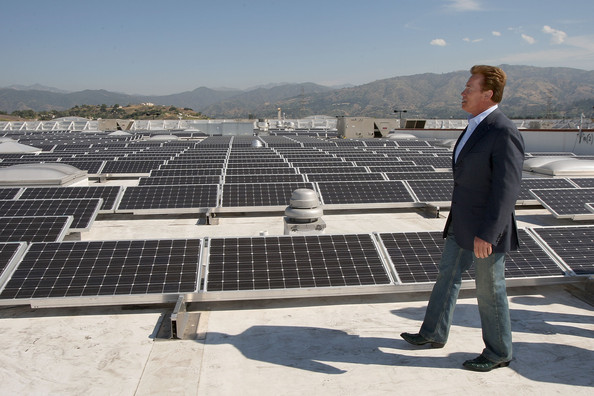 Worcester North High School
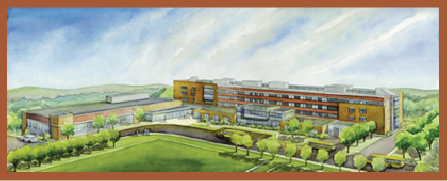 Overview: Thesis Efforts
Introduction
	Building Overview
	Thesis Overview
Breadth Analysis 1: CHPS Study
Breadth Analysis 2: Green Roof
Breadth Analysis 3: Solar PV System
Conclusions
Lessons Learned
Closing Remarks
Common Thread: Sustainability
How can this building’s efficiency be improved?
Analyses:
I. CHPS Rating (Collaborative for High-Performance Schools)
II. Green Roof
III. Solar PV System
IV. LED Luminaire Implementation
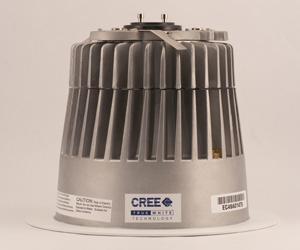 Worcester North High School
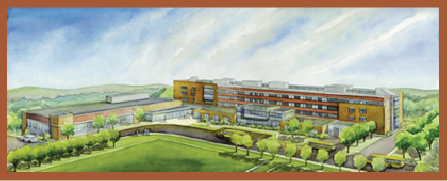 Overview: Thesis Efforts
Introduction
	Building Overview
	Thesis Overview
Breadth Analysis 1: CHPS Study
Breadth Analysis 2: Green Roof
Breadth Analysis 3: Solar PV System
Conclusions
Lessons Learned
Closing Remarks
Common Thread: Sustainability
How can this building’s efficiency be improved?
Analyses:
I. CHPS Rating (Collaborative for High-Performance Schools)
II. Green Roof
III. Solar PV System
IV. LED Luminaire Implementation
Worcester North High School
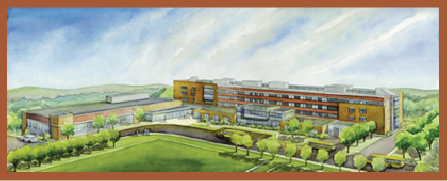 CHPS Study: Probing Questions
Introduction
	Building Overview
	Thesis Overview
Breadth Analysis 1: CHPS Study
Breadth Analysis 2: Green Roof
Breadth Analysis 3: Solar PV System
Conclusions
Lessons Learned
Closing Remarks
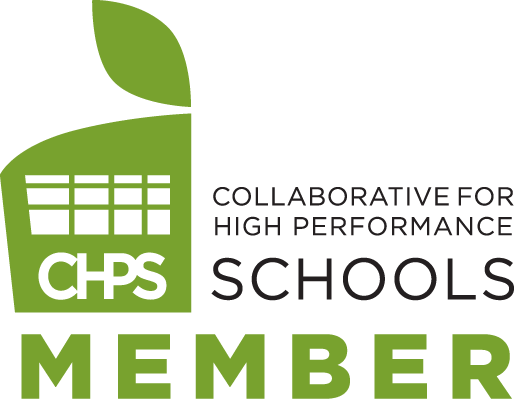 How do CHPS and/or LEED affect the construction industry and building process?

What can be done to improve the quality and efficiency of the rating system?
Worcester North High School
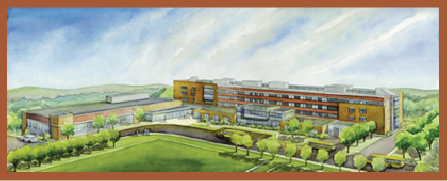 CHPS Study: Research Methods
Introduction
	Building Overview
	Thesis Overview
Breadth Analysis 1: CHPS Study
Breadth Analysis 2: Green Roof
Breadth Analysis 3: Solar PV System
Conclusions
Lessons Learned
Closing Remarks
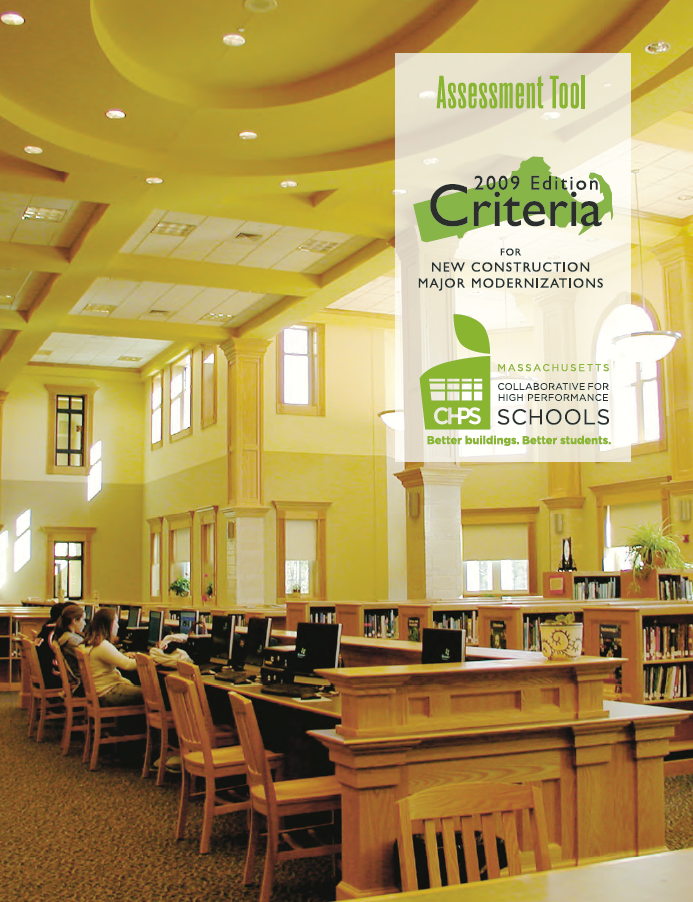 Personal review of the rating system
  Surveys of professionals
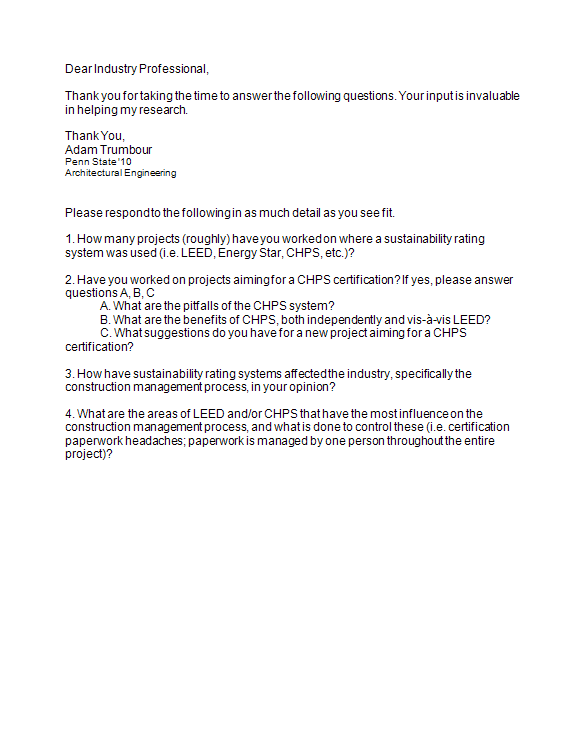 Worcester North High School
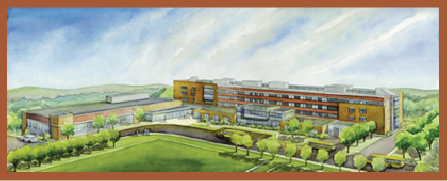 CHPS Study: Background
Introduction
	Building Overview
	Thesis Overview
Breadth Analysis 1: CHPS Study
Breadth Analysis 2: Green Roof
Breadth Analysis 3: Solar PV System
Conclusions
Lessons Learned
Closing Remarks
Established in California, 1999
  Region-specific programs in 11 states	CA, WA, NY, MA, ME, NH, VT, CT, RI, CO, TX
  Over 225 organizations are currently members	(Schools, Utilities, Design firms, etc.)
Worcester North High School
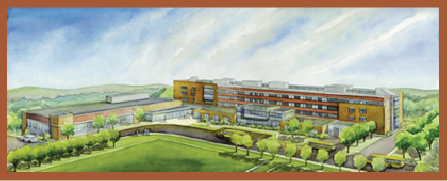 CHPS Study: Background
Introduction
	Building Overview
	Thesis Overview
Breadth Analysis 1: CHPS Study
Breadth Analysis 2: Green Roof
Breadth Analysis 3: Solar PV System
Conclusions
Lessons Learned
Closing Remarks
Massachusetts:
  Version 1.0 in 2006
  Version 2009 second and current version
  Standard for all new schools in Massachusetts 
  23 Prerequisite credits
  125 possible points:		+ Minimum of 40 points to be “Verified”		+ Minimum of 50 points to be “Verified Leader”
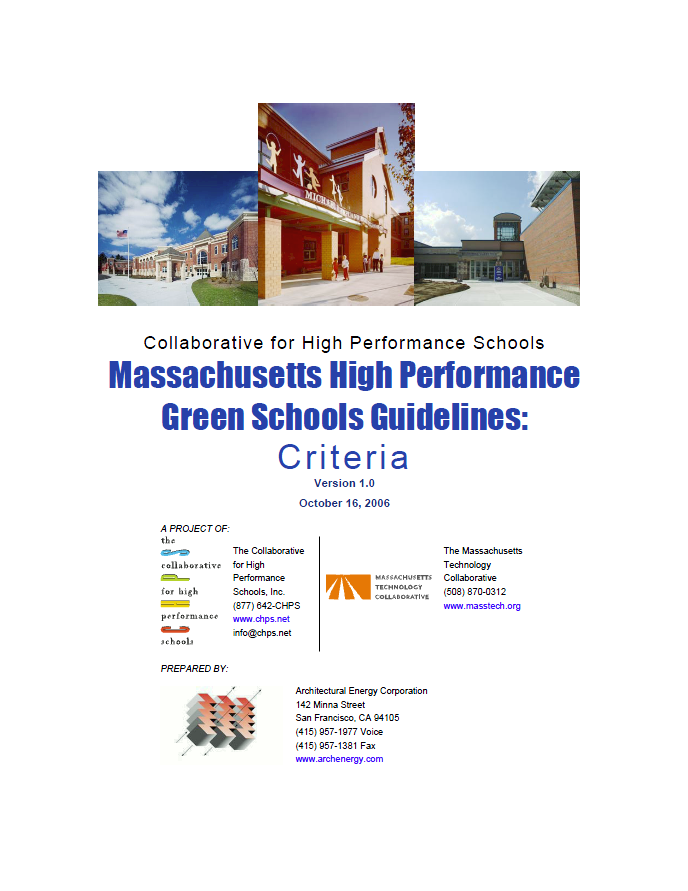 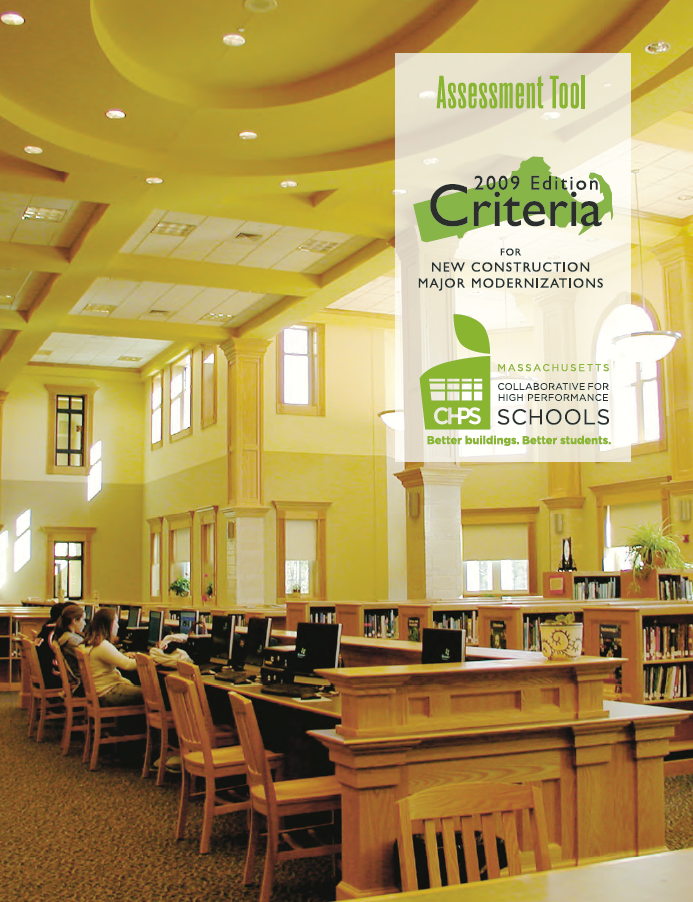 Worcester North High School
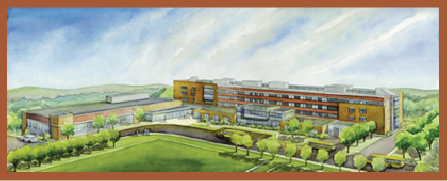 CHPS Study: Background
Introduction
	Building Overview
	Thesis Overview
Breadth Analysis 1: CHPS Study
Breadth Analysis 2: Green Roof
Breadth Analysis 3: Solar PV System
Conclusions
Lessons Learned
Closing Remarks
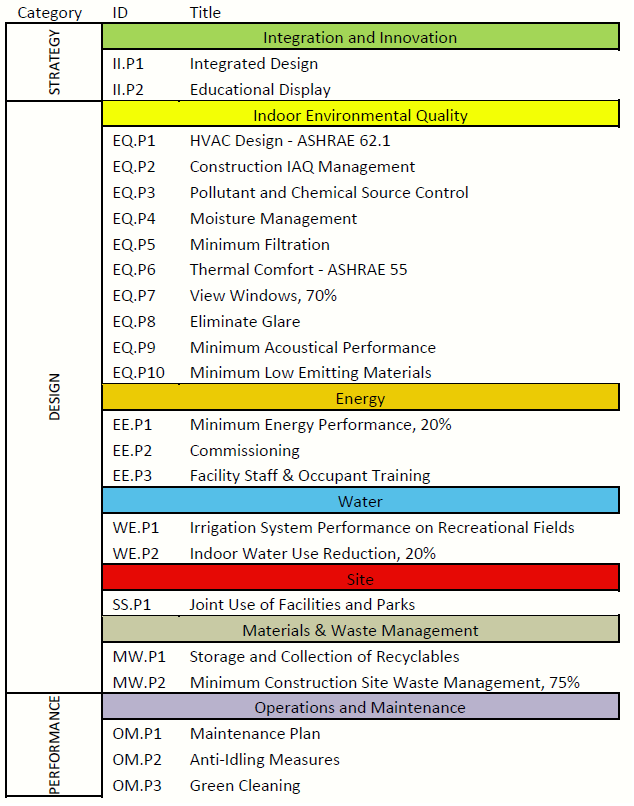 Massachusetts:
  Version 1.0 in 2006
  Version 2009 second and current version
  Standard for all new schools in Massachusetts
  23 Prerequisite credits
  125 possible points:		+ Minimum of 40 points to be “Verified”		+ Minimum of 50 points to be “Verified Leader”
Worcester North High School
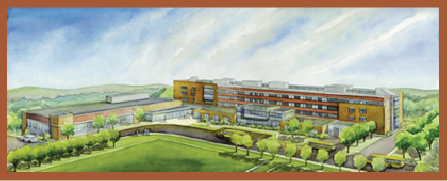 CHPS Study: Findings
Introduction
	Building Overview
	Thesis Overview
Breadth Analysis 1: CHPS Study
Breadth Analysis 2: Green Roof
Breadth Analysis 3: Solar PV System
Conclusions
Lessons Learned
Closing Remarks
LEED difficult on limited budgets
  Closer relationships: CM, Designers, Owner
  CHPS is a smaller organization than LEED
  Need for lessons learned database
  No drastic change to CM by CHPS
  North High School will be CHPS Verified
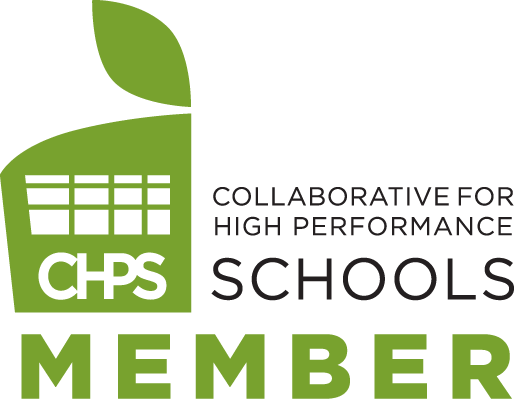 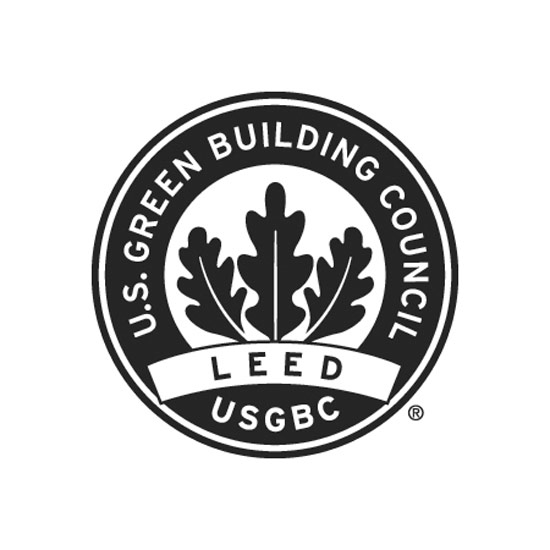 Worcester North High School
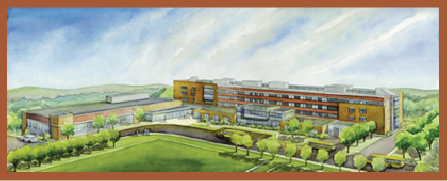 CHPS Study: Recommendations
Introduction
	Building Overview
	Thesis Overview
Breadth Analysis 1: CHPS Study
Breadth Analysis 2: Green Roof
Breadth Analysis 3: Solar PV System
Conclusions
Lessons Learned
Closing Remarks
CHPS is better for MA schools than LEED
  Need for training professionals in CHPS
  Create lessons-learned database for CHPS projects
  Increase capabilities of regional offices
  Glean input from students and administration
Worcester North High School
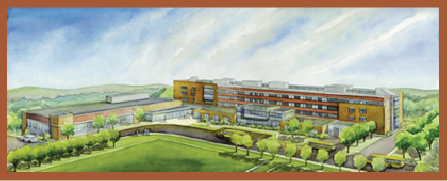 Green Roof Study: Intent
Introduction
	Building Overview
	Thesis Overview
Breadth Analysis 1: CHPS Study
Breadth Analysis 2: Green Roof
Breadth Analysis 3: Solar PV System
Conclusions
Lessons Learned
Closing Remarks
Evaluate the implementation of a green roof on North High school, considering structural effects.
Worcester North High School
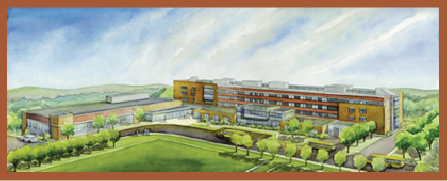 Green Roof Study: Background
Introduction
	Building Overview
	Thesis Overview
Breadth Analysis 1: CHPS Study
Breadth Analysis 2: Green Roof
Breadth Analysis 3: Solar PV System
Conclusions
Lessons Learned
Closing Remarks
Reduced storm water runoff
  Reduced heat-island effects
  Increased aesthetic quality
  Increased life of roof membrane
  Incremental addition to roof R-value
  Possible addition to CHPS score
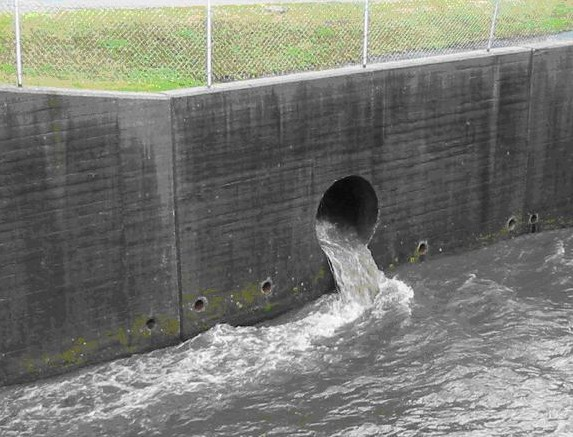 Worcester North High School
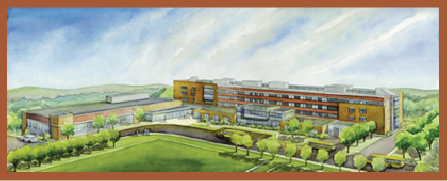 Green Roof Study: Analysis Method
Introduction
	Building Overview
	Thesis Overview
Breadth Analysis 1: CHPS Study
Breadth Analysis 2: Green Roof
Breadth Analysis 3: Solar PV System
Conclusions
Lessons Learned
Closing Remarks
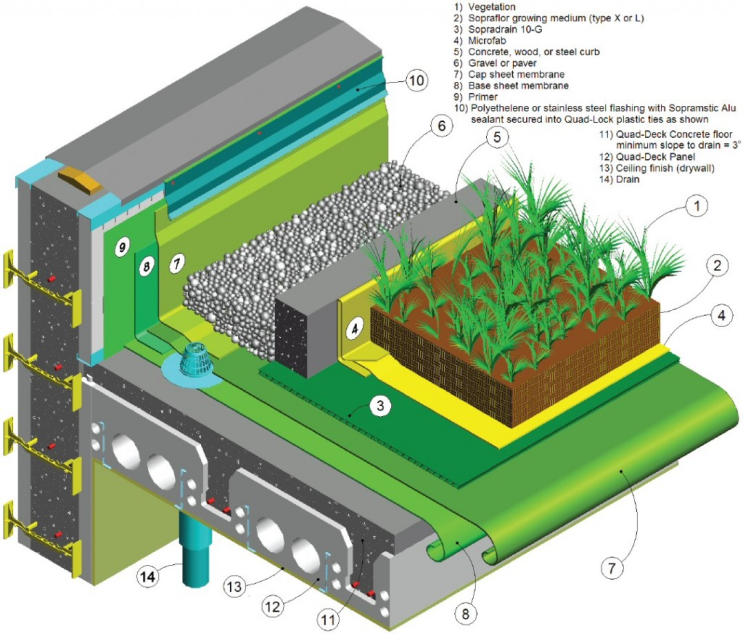 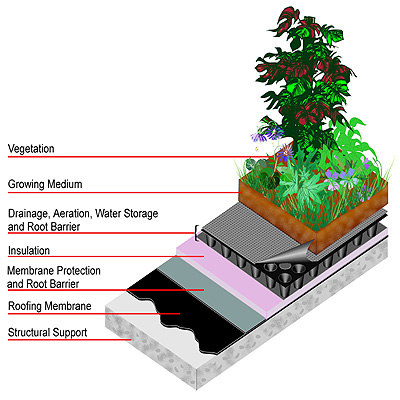 Research available green roof systems
  Assemble weight data
  Choose most economical option
  Evaluate structural capacity
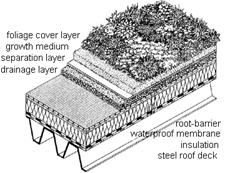 Worcester North High School
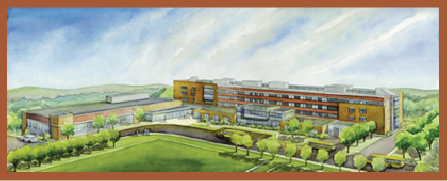 Green Roof Study: Analysis Method
Introduction
	Building Overview
	Thesis Overview
Breadth Analysis 1: CHPS Study
Breadth Analysis 2: Green Roof
Breadth Analysis 3: Solar PV System
Conclusions
Lessons Learned
Closing Remarks
Research available green roof systems
  Assemble weight data
  Choose most economical option
  Evaluate structural capacity
Worcester North High School
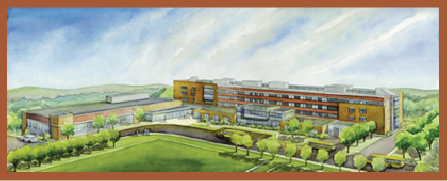 Green Roof Study: Analysis Method
Introduction
	Building Overview
	Thesis Overview
Breadth Analysis 1: CHPS Study
Breadth Analysis 2: Green Roof
Breadth Analysis 3: Solar PV System
Conclusions
Lessons Learned
Closing Remarks
Research available green roof systems
  Assemble weight data
  Choose most economical option
  Evaluate structural capacity
Worcester North High School
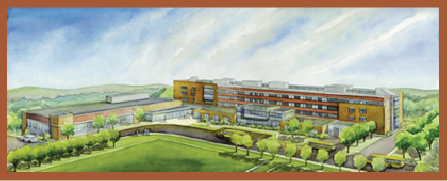 Green Roof Study: Analysis Method
Introduction
	Building Overview
	Thesis Overview
Breadth Analysis 1: CHPS Study
Breadth Analysis 2: Green Roof
Breadth Analysis 3: Solar PV System
Conclusions
Lessons Learned
Closing Remarks
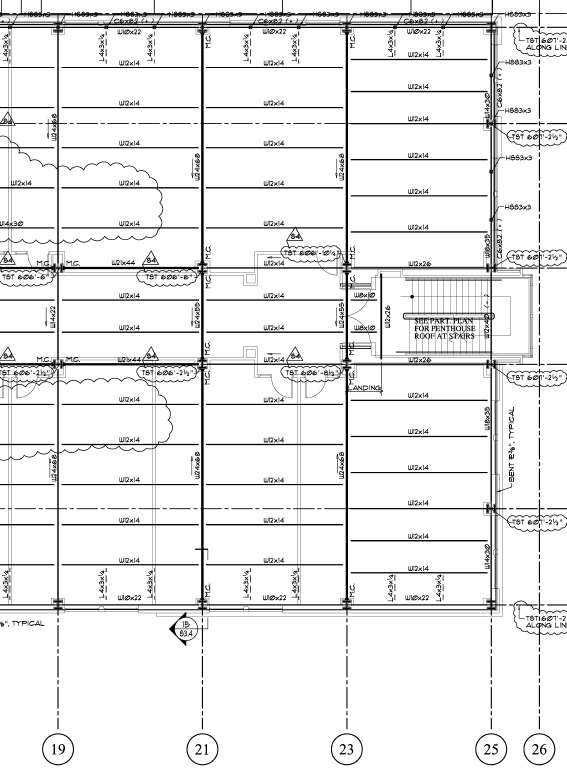 Research available green roof systems
  Assemble weight data
  Choose most economical option
  Evaluate structural capacity
Worcester North High School
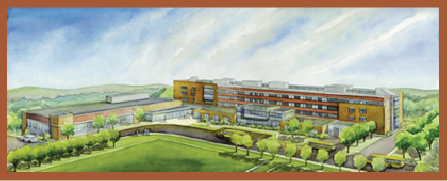 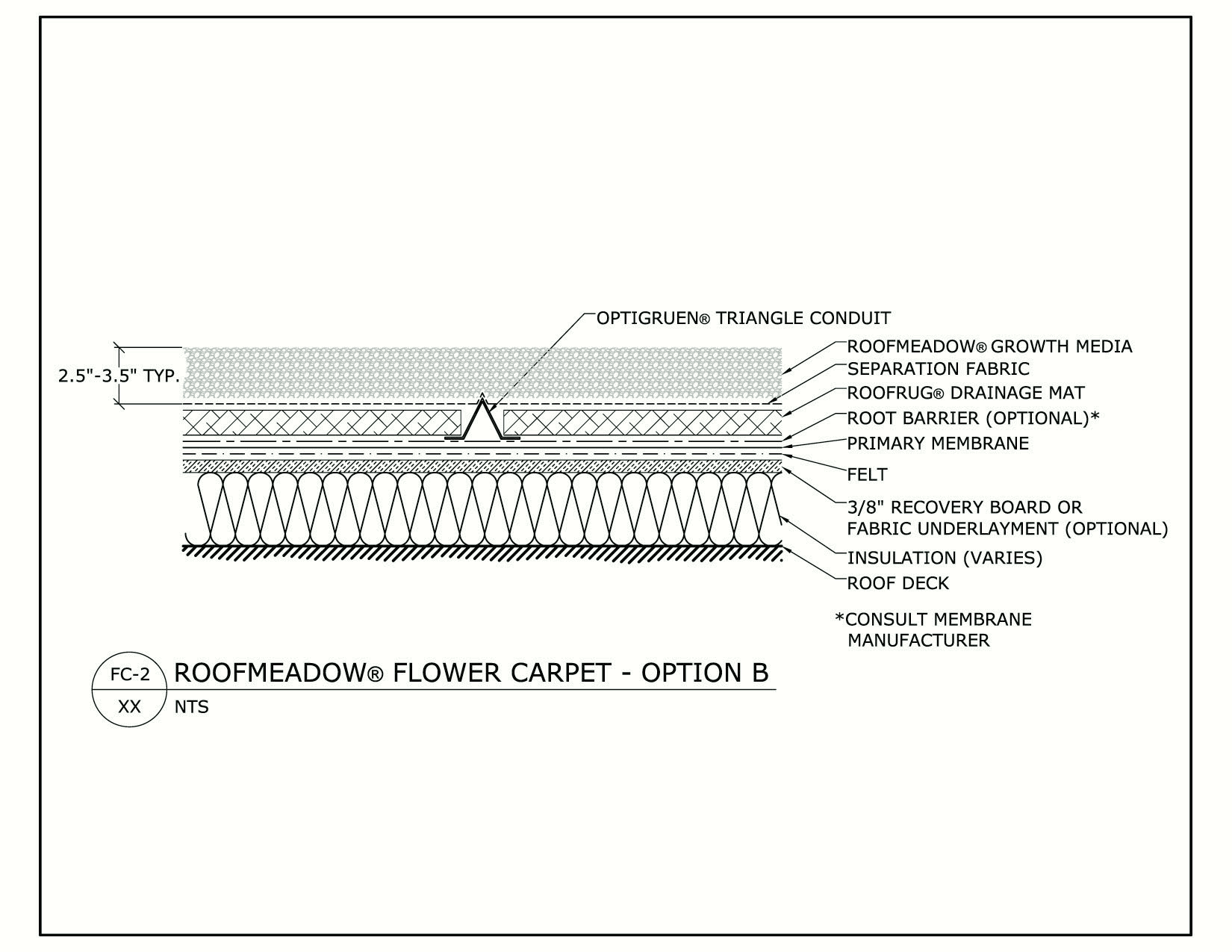 Green Roof Study: Findings
Introduction
	Building Overview
	Thesis Overview
Breadth Analysis 1: CHPS Study
Breadth Analysis 2: Green Roof
Breadth Analysis 3: Solar PV System
Conclusions
Lessons Learned
Closing Remarks
Extensive roof appropriate option
  Minimum 15 PSF, Maximum 41 PSF
  Use 3” system with 23 PSF rating
  Maximum area is 51,000 SF
  Maximum moment, shear and deflection within 	allowable limits
  Added cost: $522,750
  No schedule delay; not on critical path
Worcester North High School
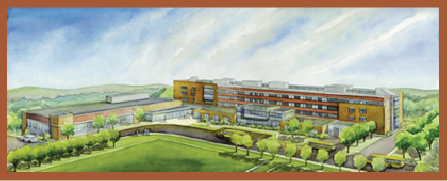 Green Roof Study: Recommendation
Introduction
	Building Overview
	Thesis Overview
Breadth Analysis 1: CHPS Study
Breadth Analysis 2: Green Roof
Breadth Analysis 3: Solar PV System
Conclusions
Lessons Learned
Closing Remarks
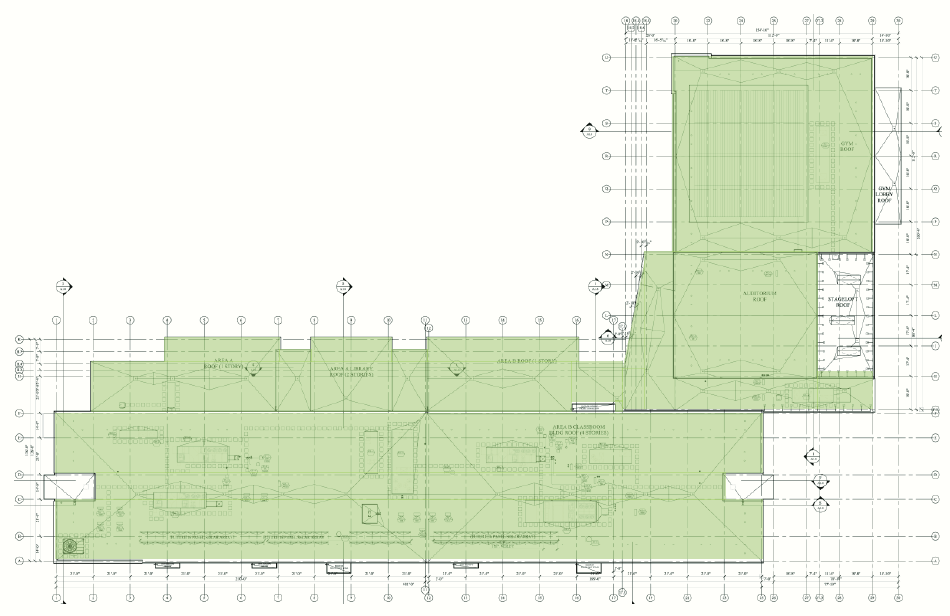 Install green roof
  Use RoofscapesTM assembly: Primarily sedum
  51,000 square-feet will cost $522,750
  Cost may be recouped after 50 year 	maintenance is deferred
  1 Point addition to CHPS score
Worcester North High School
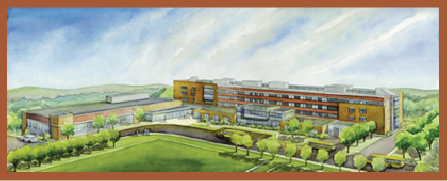 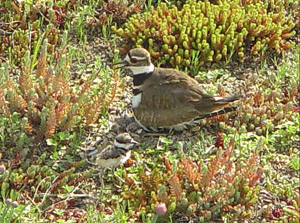 Solar PV: Intent
Introduction
	Building Overview
	Thesis Overview
Breadth Analysis 1: CHPS Study
Breadth Analysis 2: Green Roof
Breadth Analysis 3: Solar PV System
Conclusions
Lessons Learned
Closing Remarks
Design a roof mounted solar photovoltaic system, meeting the given $250,000 allowance.
Worcester North High School
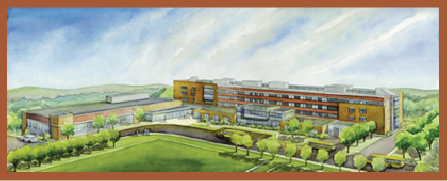 Solar PV: Background
Introduction
	Building Overview
	Thesis Overview
Breadth Analysis 1: CHPS Study
Breadth Analysis 2: Green Roof
Breadth Analysis 3: Solar PV System
Conclusions
Lessons Learned
Closing Remarks
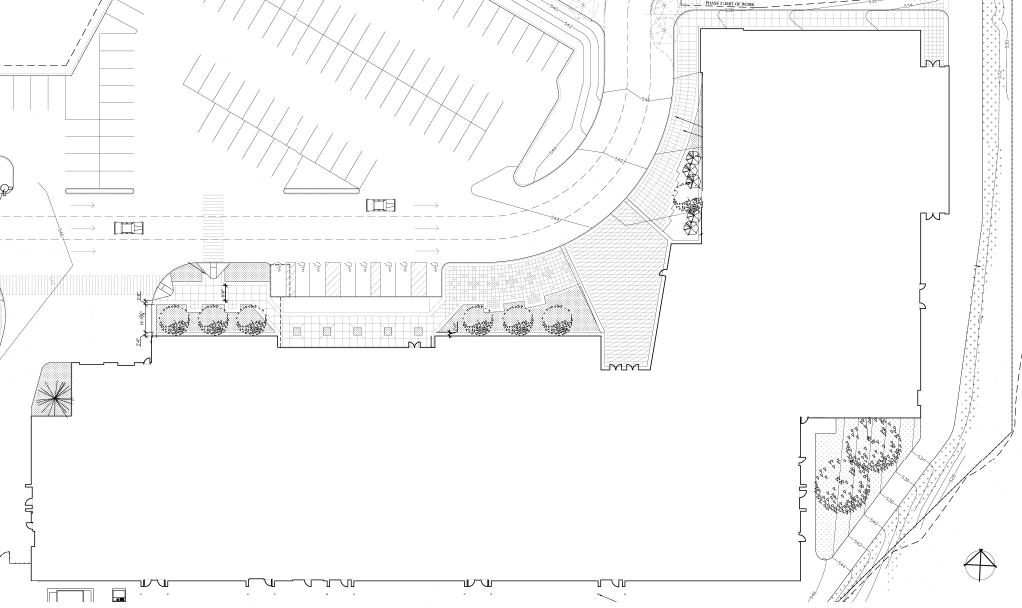 $250,000 allowance in budget, unused
  System has the ability to provide sustainable power 	to North High School
  Potential credit to CHPS score
  System design is project-specific
Worcester North High School
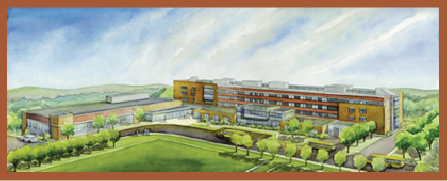 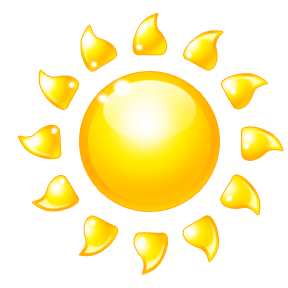 Solar PV: Method
Introduction
	Building Overview
	Thesis Overview
Breadth Analysis 1: CHPS Study
Breadth Analysis 2: Green Roof
Breadth Analysis 3: Solar PV System
Conclusions
Lessons Learned
Closing Remarks
Research system types and components, costs
Design 2 options:	Meet full $250,000 allowance	Fill allotted roof space
Calculate Payback
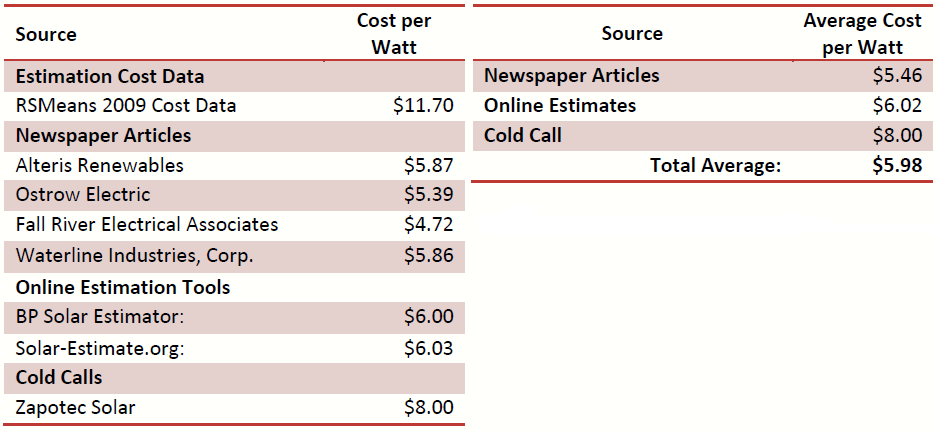 Worcester North High School
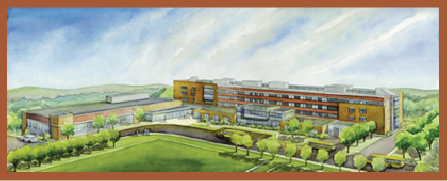 Solar PV: Method
Introduction
	Building Overview
	Thesis Overview
Breadth Analysis 1: CHPS Study
Breadth Analysis 2: Green Roof
Breadth Analysis 3: Solar PV System
Conclusions
Lessons Learned
Closing Remarks
Research system types and components, costs
Design 2 options:	Meet full $250,000 allowance	Fill allotted roof space
Calculate Payback
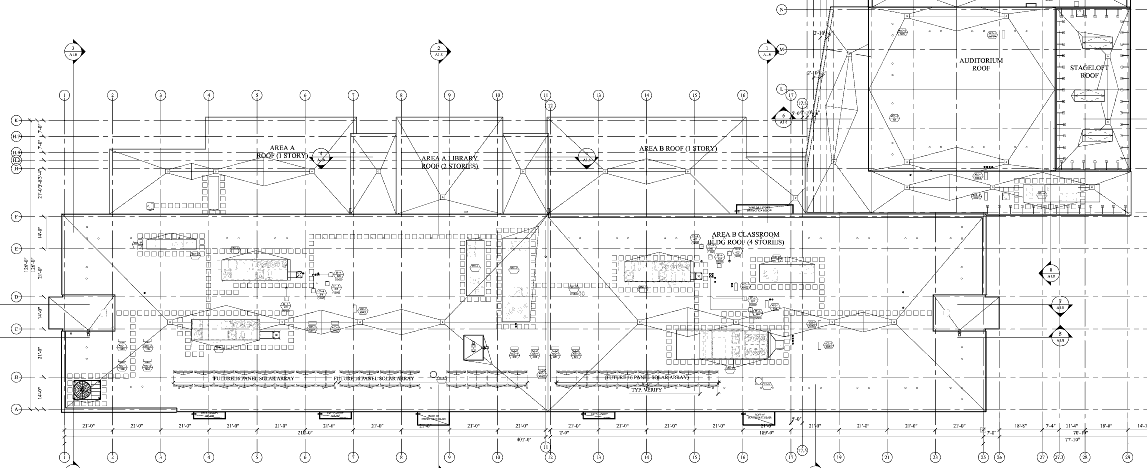 Worcester North High School
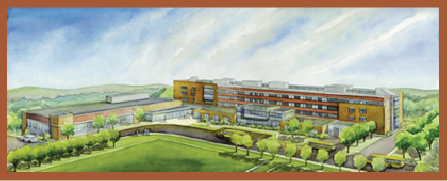 Solar PV: Method
Introduction
	Building Overview
	Thesis Overview
Breadth Analysis 1: CHPS Study
Breadth Analysis 2: Green Roof
Breadth Analysis 3: Solar PV System
Conclusions
Lessons Learned
Closing Remarks
Research system types and components, costs
Design 2 options:	Meet full $250,000 allowance	Fill allotted roof space
Calculate Payback
Worcester North High School
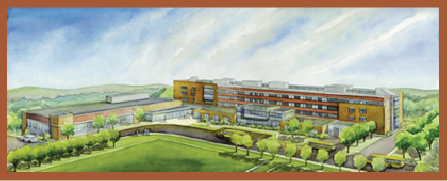 Solar PV: $250,000 System
Introduction
	Building Overview
	Thesis Overview
Breadth Analysis 1: CHPS Study
Breadth Analysis 2: Green Roof
Breadth Analysis 3: Solar PV System
Conclusions
Lessons Learned
Closing Remarks
Maximum Power:  	38,640 Watts (38.64 kW)

(3) 12.88kW arrays comprise the 38.64 kW system:
 
Solar Panels:	(56) BP Solar 3230T, 230W each

Inverter: 		(1) Fronius IG Plus, 13.8 kW

Combiner Box:	(1) SMA SBCB-6

Wiring:	 	(4) Strings in Parallel			(1) string = 14 panels in series

Area Required:	3,000 Square Feet
Worcester North High School
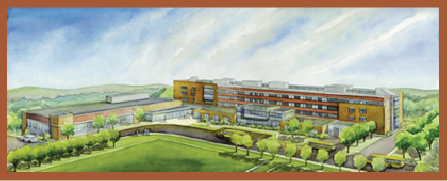 Solar PV: 600 SF of Roof Space
Introduction
	Building Overview
	Thesis Overview
Breadth Analysis 1: CHPS Study
Breadth Analysis 2: Green Roof
Breadth Analysis 3: Solar PV System
Conclusions
Lessons Learned
Closing Remarks
Maximum Power: 	7,590 Watts (7.59 kW)

Solar Panels:	(33) BP Solar 3230T, 230W each

Inverter:		(1) SMA Sunny Boy SB7000US, 8.75 kW

Combiner Box:	(1) SMA SBCB-6

Wiring :		(3) Strings in Parallel
			(1) String = 11 panels wired in series

Area Required:	592.68 Square Feet
Worcester North High School
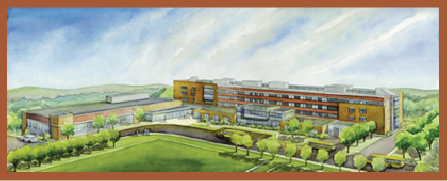 Solar PV: Recommendation
Introduction
	Building Overview
	Thesis Overview
Breadth Analysis 1: CHPS Study
Breadth Analysis 2: Green Roof
Breadth Analysis 3: Solar PV System
Conclusions
Lessons Learned
Closing Remarks
Both systems show a payback of 31 years(cash financing)
Implement smaller array to reduce structural impact
Implement larger array if funds are available and gymnasium can support array
Up to 5 credits added by PV system
Worcester North High School
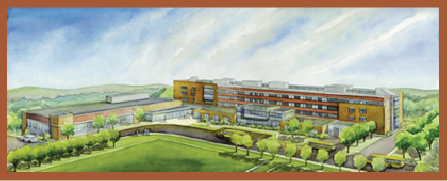 Introduction
	Building Overview
	Thesis Overview
Breadth Analysis 1: CHPS Study
Breadth Analysis 2: Green Roof
Breadth Analysis 3: Solar PV System
Conclusions
Lessons Learned
Closing Remarks
CHPS
  Good regional system for schools
  Needs improvement in knowledge transfer

Green Roof
  Feasible with current roof and 23 PSF assembly
  Cost: $ 522,750
  Could pay itself back in 50 years

Solar PV System
  Two options for owner
  Both pay back after 31 years
  Acts as a learning tool for students
Worcester North High School
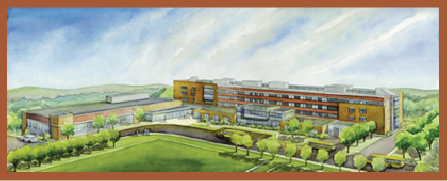 Lessons Learned
Introduction
	Building Overview
	Thesis Overview
Breadth Analysis 1: CHPS Study
Breadth Analysis 2: Green Roof
Breadth Analysis 3: Solar PV System
Conclusions
Lessons Learned
Closing Remarks
Good input is hard to get!

  More research is needed on the effects of sustainability ratings on the construction management process.
  “Greening” a typical building produces large benefits; making a green building greener presents incremental benefits .

  Payback is not as immediate as you’d think.

  Great learning experience.
Worcester North High School
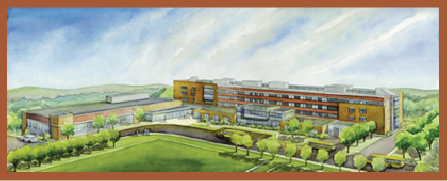 Introduction
	Building Overview
	Thesis Overview
Breadth Analysis 1: CHPS Study
Breadth Analysis 2: Green Roof
Breadth Analysis 3: Solar PV System
Conclusions
Lessons Learned
Closing Remarks
Questions?
Worcester North High School
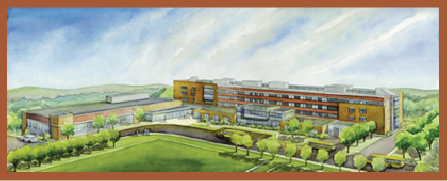